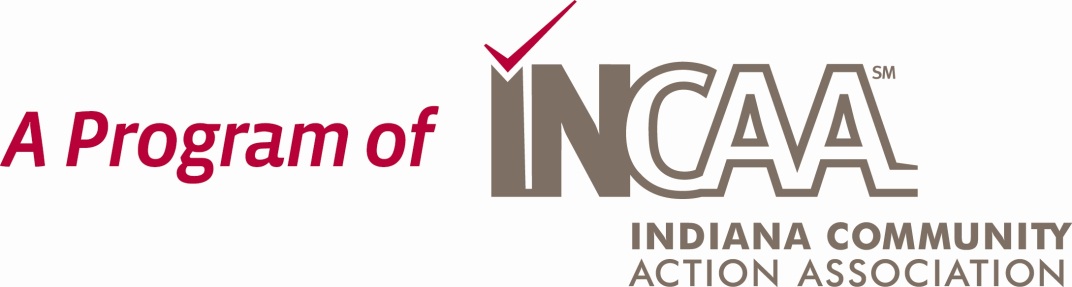 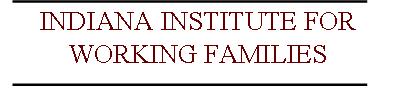 Indiana Grantmakers Alliance Fall ForumsNovember 2011
Jessica Fraser
jfraser@incap.org 
Senior Policy Analyst
1
Indiana’s Forgotten Middle Skills Jobs
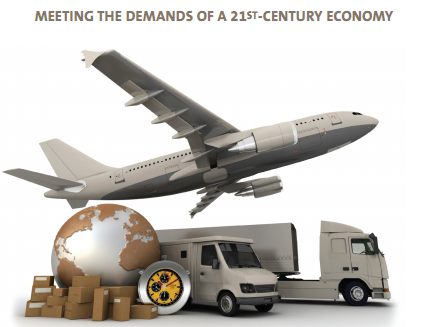 2
Full report available at: www.incap.org/indianaskills2compete.html.
[Speaker Notes: A report released by National Skills Coalition in partnership with the Indiana Institute for Working Families in October 2010 found that more than 487,000 “middle-skill” job openings—those that require more than a high school diploma, but less than a four-year degree—are projected for the state by 2016.]
What is a Middle Skill Job?
Middle-skill jobs represent the largest share of jobs in Indiana—some 55 percent—and a substantial share of future job openings.

Who are Middle Skill Workers? 
Construction Workers 
High-tech Manufacturing Workers 
Nurses 
Health Care Technicians
Truckers
Biotech Workers 
Police
Firefighters
3
What is a Middle Skill Job?
4
[Speaker Notes: These are the TOP 15 Jobs in the Regional Hot 50 for Region 11 (the hot 50 are a list of 50 jobs that are HIGH WAGE, HIGH DEMAND put out by DWD for each Econ. Growth region and for the whole state  8 out the top 10 jobs are Middle Skill.  The middle skill are shown here in yellow, while many of these list on-the-job training as the requirement they are still middle skill as most of those trainings involve certifications or licensure, also, academic certification programs exist for all of these jobs and additional for the job listed in gray. These programs are giving candidate's who attain them a competitive edge, and are increasingly being required by employers (the chamber is working on a report to quantify that)]
What is a Middle Skill Education or Training?
In short, middle-skill training is more education than a high school diploma but less than a four-year degree
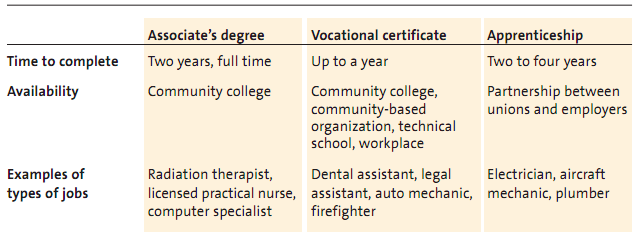 5
The Demand for Middle Skill Jobs in Indiana
Share of Indiana Jobs by Skill Level, 2009
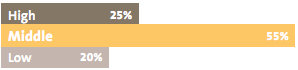 6
[Speaker Notes: 2009 Tables are the same data, but we have found that seeing them in this different way can be significant for some folks. 

The make up of Indiana's job market and future job demand. 

Source for the 2009 tables: Source: Calculated by National Skills Coalition from the Bureau of Labor Statistics website


Source for 2006-2016 table: Source: Calculated by National Skills Coalition from the Indiana Department of Workforce Development. Total number of job openings
over the ten year period, including new jobs and replacement jobs created by retirement and turnover.]
Projected Indiana Demand for 30 Middle-Skill Occupations, 2006-2016
7
[Speaker Notes: 2008 median annual earnings for all occupations in Indiana = $30,630 

Source: Projections data tabulated using Indiana Department of Workforce Development data. Median Earnings data from the Bureau of Labor Statistics.]
Projected Indiana Demand for 30 Middle-Skill Occupations, 2006-2016
8
Indiana’s Middle Skills Gap
Indiana has been experiencing a shortage of middle-skill workers . In 2009, about 55 percent of all jobs were classified as middle-skill, but only 49 percent of Indiana workers had the education and training required to fill those positions.
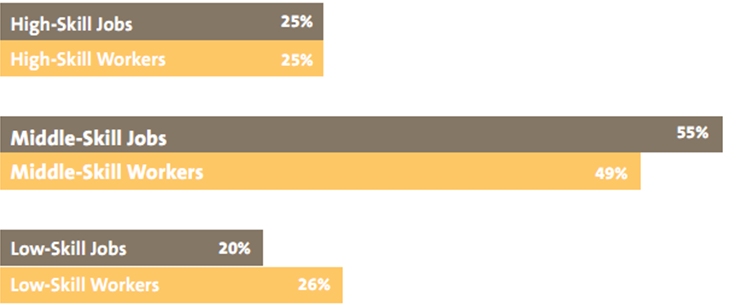 9
[Speaker Notes: Source: US Department of Labor and US Bureau of the Census]
Indiana’s Middle Skills Gap
Nearly two-thirds of the people who will be part of Indiana’s workforce in the year 2020, were already working adults in 2005—long past the traditional high school-to-college (K-12) education pipeline!
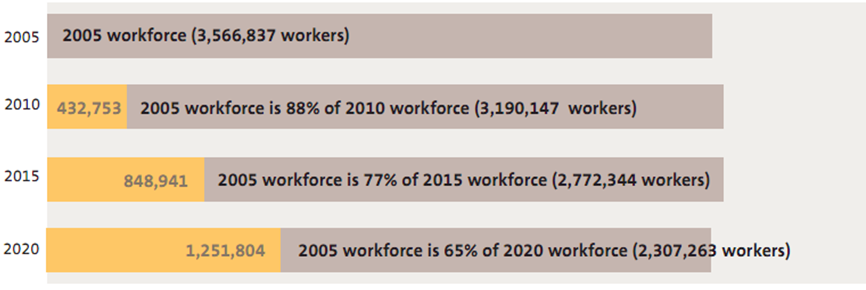 10
[Speaker Notes: Dark Gray is the 2005 Work force, Yellow are NEW workers coming into the workforce. 

Take away, WORKING ADULTS HAVE TO BE PART OF THE SOLUTION! 

Calculated by the National Skills Coalition using population projections from RAND California Statistics.]
What are We Doing to Close the Middle Skills Gap?
The Indiana Skills2Compete Coalition
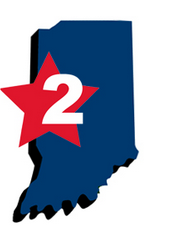 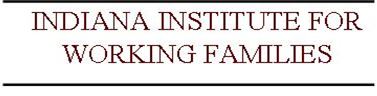 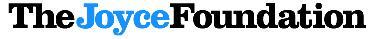 11
The Indiana Skills2Compete Coalition
The Skills2Compete Coalition is generously funded by the Joyce Foundation located in Chicago, IL. 
It was created to promote effective state strategies for improving the skills of the state’s workforce through sector partnerships, pathways, public-business partnerships, and public policy. 
The Coalition released its policy recommendations in December of 2010 and is actively working with members of state government to pass related legislation and bring further attention to the skills gap in Indiana.
12
The Indiana Skills2Compete Coalition Members
State Senator Dennis Kruse (Co-Chair) 
Senator Karen Tallian
Representative Bill Davis
A Democratic Representative, to be determined
The Following Organizations are represented on the Coalition:
Indiana Labor Institute for Training
Conexus
Indiana Department of Workforce Development
Central IN Community Action Program
Training, Inc. 
Indiana State AFL-CIO
Ivy Tech Community College
Indiana Chamber of Commerce
Indiana Community Action Association
Indiana Education Roundtable
REACH, Inc.
Ready Indiana, Inc.
Indy Reads
Indiana Department of Education
Indiana University SPEA
RecycleForce
Local Initiatives Support Corporation
Community Action Program, Inc. Western Indiana
13
The Indiana Skills2Compete Coalition
2010 Policy Platform: 
Encourage the development of additional regional sector or industry partnerships;
Form an interagency council on middle-skill credentials;
Senate Resolution 85 passed during the 2011 Indiana General Assembly session urged each individual agency involved in issuing credentials to incorporate a regular assessment of those credentials in into their state  plans or by-laws. The State Workforce Innovation Council is expected to be the first to formalize this work by amending their by-laws at its December 2011 meeting.  
Make Lifelong Learning Accounts (LiLAs) available to all Indiana workers;
Build on existing workforce education initiatives;
Maximize on-the-job training (OJT) opportunities;
Create a scholarship or tuition assistance program  geared to Adult workers. 
Continue to explore financing mechanisms to fund supportive services for non-traditional students. 

2011 Policy Priorities will be finalized at the November 10, 2011 meeting.
14
[Speaker Notes: Would expand upon what the resolution does when discussing this:
SECTION 1. That the Indiana Senate urges the governing bodies of the Workforce Investment State Plan, the Adult Basic Education State Plan, and the Career and Technical Education State Plan to amend their plans to create an assessment of industry recognized, objectively assessed credentials of middle-skills occupations in industries that are essential to Indiana's economy and the education and training programs in Indiana that train workers to earn these credentials; to identify gaps in which training programs do not exist for specified credentials or fall short of adequately preparing workers for specified credentials; to develop recommendations to close these identified gaps; to monitor completion of this assessment and development of these recommendations; and to review and, if considered appropriate, revise the recommendations.SECTION 2. That the Indiana Senate urges the Education Roundtable to consider the importance of industry recognized standards and assessments for middle-skills industry clusters and the alignment of education and training programs with these standards and assessments.SECTION 3. That the Indiana Senate urges the State Workforce Innovation Council to amend its bylaws to expand the purposes of its Education Review Committee to include the development, implementation, and review of career pathways and the assessment of skill standards.]
What Foundations Can Do:
Pilot a Lifelong Learning Accounts (LiLAs) program with employers in your community 

Support Individual Development Accounts (IDAs)
Support a local organization that administers IDAs
Partner with a bank and purchase tax credits

Workforce Contingent Scholarships
Change an existing scholarship program to focus on high-demand middle skill jobs in your region. 
Create a scholarship program focused on high-demand middle skill jobs. 

Community Based Training 
Supporting programs with proven success. 
Staff Development
Upgrading equipment
Funding Computer Skills Training for low-skill adults
15
[Speaker Notes: IDAs
Individual Development Accounts (IDAs) are matched savings accounts that enable low- to moderate-income individuals to save money and build financial assets for the specified purposes of purchasing a home, paying for postsecondary education expenses, or starting a small business. The match incentive is similar to that of an employer match for 401(k) contributions. Currently Indiana’s IDA program offers a minimum 3:1 match, which means for every dollar saved, IDA participants will receive at least a three dollar match on their deposit—up to $900 a year for four years. However, state statute allows accounts to be matched up to 6:1, if additional funds are available. 

IDA administrators are 501c3 organizations (approximately 30 that cover 80% of the state) that provide financial education ( 8 hours per participant free of charge) and support to IDA clients by helping them in planning and achieving their asset development goals. 

IDAs are supported on the state level by a line item as well as tax credits. The Indiana Housing and Community Development Authority sells tax credits to reduce a business tax liability.  Foundations can partner with a bank. Have the bank purchase tax credits and then provide additional match money for the accounts leveraging both groups money and making it go further. It costs $5,500 to support 1 IDA account. 
If interested in IDAs they should contact Jackie Troy at IHCDA at 317-232-3560

Funding pilots is great, but what community based training programs need now more than ever is support for existing programs that have been and continue to be successful, rather than putting a lot of money into new programs. 

Examples of community based training are: 
1. Jobworks (northern Indiana)
2. Training Inc., River Valley Resources, and RecycleForce in Central Indiana3. River Valley Resources in southern Indiana as well. 

IDAs
Individual Development Accounts (IDAs) are matched savings accounts that enable low- to moderate-income individuals to save money and build financial assets for the specified purposes of purchasing a home, paying for postsecondary education expenses, or starting a small business. The match incentive is similar to that of an employer match for 401(k) contributions. Currently Indiana’s IDA program offers a minimum 3:1 match, which means for every dollar saved, IDA participants will receive at least a three dollar match on their deposit—up to $900 a year for four years. However, state statute allows accounts to be matched up to 6:1, if additional funds are available. 

IDA administrators are 501c3 organizations (approximately 30 that cover 80% of the state) that provide financial education ( 8 hours per participant free of charge) and support to IDA clients by helping them in planning and achieving their asset development goals. 

IDAs are supported on the state level by a line item as well as tax credits. The Indiana Housing and Community Development Authority sells tax credits to reduce a business tax liability.  Foundations can partner with a bank. Have the bank purchase tax credits and then provide additional match money for the accounts leveraging both groups money and making it go further. It costs $5,500 to support 1 IDA account. 
If interested in IDAs they should contact Jackie Troy at IHCDA at 317-232-3560]
What Foundations Can Do:
Community Literacy Groups
Support existing programs with proven success
General operating support 
Pilot a literacy program if there isn’t one in your community
Sector Partnership Work
Sector partnerships organize the stakeholders connected with a specific local or regional industry—multiple firms, labor groups, education and training providers, and workforce and education systems to develop workforce development strategies within the entire  industry
Sector partnerships are active in nearly forty states and the District of Columbia.  Most Sector partnerships have been organized locally, but some states are organizing state efforts as well.
16
[Speaker Notes: Contact the Indiana Literacy Association for more information about the needs in your area. 
Indy= IndyReads
Merrillville=
Ft. Wayne=
Columbus= 
Evansville=



Sector Partnership  (Also called “Sector Work, Sectorial Initiatives, Industry Partnerships”, to name just a few)  are usually funded by foundations and public agencies. In addition Community Foundations work really well as intermediaries in Sector partnerships.  (Within sector work there are a variety of levels of giving possible (30-40,000 for research on how state can benefit from sector work, policy work, medium funding level to support planning, implementation, and a small amount of money could go toward training individual workers)
Local and Regional foundations in many communities also have played important roles in building capacity for sector initiatives. Boston Foundation  provided support but also linked the program with policy makers. In Penn and Mich, resources have been provided for planning, implementing, but also for the learning among the leaders of sector work in order to improve capacity. Training has also been funded of course. 
For example, Pennsylvania has nearly eighty partnerships serving more than six thousand firms across the Commonwealth, and more than 70,000 workers have received training and related services as part of the program. 
Although Congress established a sector grant program as part of the recently reauthorized Trade Adjustment Assistance (TAA) program, this program is only available for communities impacted by foreign trade and it has not yet been funded. WIA does not explicitly support sector partnerships, meaning that there is limited federal support for these initiatives, and  coordination between sector programs and other elements of the workforce system can sometimes be limited as a result.  Making the role of FOUNDATIONS that much more vital. Should a SECTORS ACT ever pass, there may be a role for foundations to provide]
What Foundations Can Do:
Work with local community college to set up a Gap Tuition Assistance Fund
Provides tuition support for students enrolled in non-credit certifications, which are not eligible for federal financial aid. 
Foundation and College can collectively decide the eligibility parameters, allowing the foundations to serve the constituencies they choose. 

Work with local community college to set up a supportive services assistance fund
State financial aid cannot be used for expenses such as child care, transportation, lost wages, etc.  
Working Adults experience a significant need for supportive services while trying to pursue higher education.
17
[Speaker Notes: To be eligible, the Continuing Education program itself must offer one of the following:
Credential or certification, State, national, or locally recognized certificate, Preparation for a professional exam/licensure, Endorsement to existing credential/license
Why offer Gap Tuition Assistance? Non-credit certificate programs are not eligible for federal financial aid. This program fills the gap in providing resources to populations that would otherwise not be able to afford training.  See Kirkwood Community College, it was established by law because it has a state appropriation, but that isn’t necessary to do it. 
http://www.kirkwood.edu/pdf/uploaded/832/gap_brochure.pdf

National Fund for Workforce Solutions:  (WILL BE PASSING OUT 10 page brochure about this) 
Involving nearly 300 funders the National Fund is working to bring to national scale, and evaluate, new ways to prepare workers - who don't have the needed skills - for careers that can support them and their families. The approach varies from community to community, and from industry sector to industry sector. What every National Fund site has in common though is intensive collaboration with employers and a keen focus on cultivating employee skills and career advancement.
The National Fund is dedicated to preparing jobseekers and employees for a career, not just a job. The National Fund brings together local and regional leaders from the private, public, and nonprofit sectors to spark and drive innovation. They work hand-in-hand to create practices and systems that can help employers and employees succeed in a post-recession economy.  (print brochures: http://nfwsolutions.org/sites/default/files/NFWS_brochure_HR_061011.pdf)

Five strategies guide how National Fund sites put the approach to work: Create regional funding collaboratives, Organize workforce partnerships, Develop strategies for specific industry sectors, Build career pathways, Coordinate local workforce programs. There are two other attributes that are common to every local site:
intensive collaboration with employers; and a keen focus on cultivating employee skills and career advancement. 


1. CREATE REGIONAL FUNDING COLLABORATIVES
Regional funding collaboratives bring together government agencies, foundations, and other philanthropic organizations to target financial resources and strategic thinking on creating jobs and careers. BACK TO TOP
2. ORGANIZE WORKFORCE PARTNERSHIPS
Workforce partnerships create long-term relationships between employers and service providers. They offer job training and career supports that meet the needs of both employees and employers in industry sectors that are central to local economies. Each workforce partnership is different. Some are led by a local community college, others by an employer, some by organized labor, some by the local Workforce Investment Board, and others by community-based organizations. BACK TO TOP
3. DEVELOP STRATEGIES FOR SPECIFIC INDUSTRY SECTORS
The National Fund approach is sector-specific. For example, the expectations of employers in advanced manufacturing are quite different than those of an employer in health care. By focusing on the sectors that are important to the local economy, workforce partnerships can help employers in a sector save money and resources by sharing training expertise and costs. BACK TO TOP
4. BUILD CAREER PATHWAYS
The National Fund is working to create career pathways that, practically in a step-by-step fashion, offer entry-level workers and people seeking employment real opportunities for advancement to jobs that pay good wages. These career pathways are customized for local employers in each industry sector. BACK TO TOP
5. COORDINATE LOCAL WORKFORCE PROGRAMS
The National Fund is working to align and coordinate the many programs, organizations, and funding sources that, together, make up a community’s approach to preparing people for new careers. BACK TO TOP]
What Foundations Can Do:
Join the National Fund for Workforce Solutions by setting up a Regional Collaborative 
The National Fund is dedicated to preparing jobseekers and employees for a career, not just a job. The National Fund brings together local and regional leaders from the private, public, and nonprofit sectors to spark and drive innovation. They work hand-in-hand to create practices and systems that can help employers and employees succeed in a post-recession economy.
Five Strategies are to: 
Create regional funding collaborative;
Organize workforce partnerships; 
Develop strategies for specific industry sectors; 
Build career pathways; and
Coordinate local workforce programs.
18
[Speaker Notes: To be eligible, the Continuing Education program itself must offer one of the following:
Credential or certification, State, national, or locally recognized certificate, Preparation for a professional exam/licensure, Endorsement to existing credential/license
Why offer Gap Tuition Assistance? Non-credit certificate programs are not eligible for federal financial aid. This program fills the gap in providing resources to populations that would otherwise not be able to afford training.  See Kirkwood Community College, it was established by law because it has a state appropriation, but that isn’t necessary to do it. 
http://www.kirkwood.edu/pdf/uploaded/832/gap_brochure.pdf

National Fund for Workforce Solutions:  (WILL BE PASSING OUT 10 page brochure about this) 
Involving nearly 300 funders the National Fund is working to bring to national scale, and evaluate, new ways to prepare workers - who don't have the needed skills - for careers that can support them and their families. The approach varies from community to community, and from industry sector to industry sector. What every National Fund site has in common though is intensive collaboration with employers and a keen focus on cultivating employee skills and career advancement.
The National Fund is dedicated to preparing jobseekers and employees for a career, not just a job. The National Fund brings together local and regional leaders from the private, public, and nonprofit sectors to spark and drive innovation. They work hand-in-hand to create practices and systems that can help employers and employees succeed in a post-recession economy.  (print brochures: http://nfwsolutions.org/sites/default/files/NFWS_brochure_HR_061011.pdf)

Five strategies guide how National Fund sites put the approach to work: Create regional funding collaboratives, Organize workforce partnerships, Develop strategies for specific industry sectors, Build career pathways, Coordinate local workforce programs. There are two other attributes that are common to every local site:
intensive collaboration with employers; and a keen focus on cultivating employee skills and career advancement. 


1. CREATE REGIONAL FUNDING COLLABORATIVES
Regional funding collaboratives bring together government agencies, foundations, and other philanthropic organizations to target financial resources and strategic thinking on creating jobs and careers. BACK TO TOP
2. ORGANIZE WORKFORCE PARTNERSHIPS
Workforce partnerships create long-term relationships between employers and service providers. They offer job training and career supports that meet the needs of both employees and employers in industry sectors that are central to local economies. Each workforce partnership is different. Some are led by a local community college, others by an employer, some by organized labor, some by the local Workforce Investment Board, and others by community-based organizations. BACK TO TOP
3. DEVELOP STRATEGIES FOR SPECIFIC INDUSTRY SECTORS
The National Fund approach is sector-specific. For example, the expectations of employers in advanced manufacturing are quite different than those of an employer in health care. By focusing on the sectors that are important to the local economy, workforce partnerships can help employers in a sector save money and resources by sharing training expertise and costs. BACK TO TOP
4. BUILD CAREER PATHWAYS
The National Fund is working to create career pathways that, practically in a step-by-step fashion, offer entry-level workers and people seeking employment real opportunities for advancement to jobs that pay good wages. These career pathways are customized for local employers in each industry sector. BACK TO TOP
5. COORDINATE LOCAL WORKFORCE PROGRAMS
The National Fund is working to align and coordinate the many programs, organizations, and funding sources that, together, make up a community’s approach to preparing people for new careers. BACK TO TOP]
What Foundations Can Do:
Support Research Reports 
The Institute has written several research reports regarding education and workforce development, among other topics. Our research is funded by foundations such as; Lumina Foundation for Education, the Joyce Foundation, as well as the Indianapolis Foundation, a CICF affiliate,  and Duke Energy Foundation.  
Support Public Policy 
Skills2Compete Coalition is an example of how public policy work can be supported through a Foundation.
19
[Speaker Notes: Research- could fund needs assessments in your region to determine the industry the MOST endangered by the middle skills gap. 

Policy work – non-financial support too, such as testifying and being a liaison.]
?Questions and Answers
20
For More Information
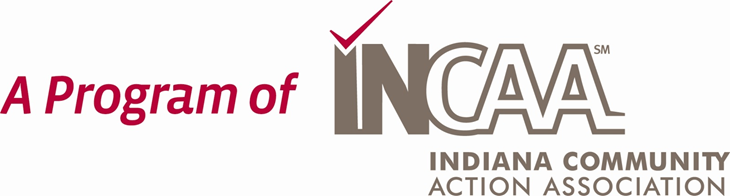 Jessica Fraser 
	1845 W. 18th St.Indianapolis, IN 46202317-638-4232jfraser@incap.org www.incap.org/iiwf.html
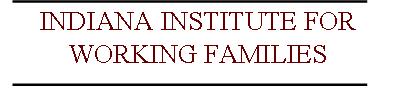 21